L12
Chapter 4  Circuit Theorems
From Chapter 2:  Basic laws -- Foundations.
From Chapter 3:  Mesh analysis,  Nodal analysis.          
         Systematic tools, can be used for complex circuits.
More useful tools to be learned in Chapter 4: 
  Linearity
  Superposition
  Source transformation
  Thevenin’s Theorem
  Norton’s Theorem
  Maximum power transfer
Could be more tricky than Chapters 2,3.  
There may exist several solutions to one problem
 Need to develop insight to plan solutions ahead and identify  the simplest solution
L12
§4.2  Linearity
i0
Basic concepts:
Input, output
6
Input:  the cause, or excitation,
4
4
Output: voltage or current of any element
+
-
Is
Vs
2
5
Example:
12
7
Two inputs
        Vs,  Is
  Two outputs: 
         i0, v0
You can imagine pulling out the inputs, outputs and put the rest inside a box
vs
Is
+ -
i
L12
Pull out the inputs, outputs and put the rest inside a box
More abstract form
Input
output
First consider a circuit with one input, one output:
Input output relationshipcan be described by a function
i0
Resistive circuit
Vs
i0
Vs
+
-
Circuit System
Is
6
v0
Is
Circuit System
output
Input
L12
Circuit System
output
Input
Linearity:
Linearity = homogeneity + additivity
Two implications:
If  x1   y1,
Homogeneity:
then  ax1  a y1
Additivity:
If  x1   y1,
then  x1+ x2  y1+ y2
x2   y2,
L12
Linear circuit:
the input-output relationship of a resistive  circuit is linear.
vo=k1Vs
  i0=k2Vs
vo=k3Is
  i0=k4Is
Linearity is the simplest relationship between input and output
It is predictable:  double efforts  double results
We first use one example to demonstrate linearity
Later on,  we use this linear property to analyze circuits
i0
Resistive circuit
i0
Resistive circuit
Is
Vs
+
-
+  -
+  -
L12
Example:
Input:    Vs
Output:  I0
2
8
I0
4
i1
i2
6
+
-
Vs
+
-
4
Assign mesh currents i1, i2.
  vx=2i1
 3vx= 6i1
I0= i2
2i1+4(i1-i2)+Vs+6i1=0
KVL along mesh 1:
 12i1-4i2= -Vs      (1)
8i2- 3vx+4i2-Vs+4(i2-i1) = 0
KVL along mesh 2:
8i2- 6i1 +4i2-Vs+4(i2-i1) = 0
 -10i1+16i2 = Vs      (2)
L12
For this circuit, the input output relationship is derived by solving the output from the input
Linear Circuit
The direct approach
Given input     find output,
output
Input
For some circuit, it is more convenient to find the inputfrom the output.
Given output     find input,
The backward approach
In general,
R7
A practice problem from Chapter 2:
Practice 20: Find Vs for the circuit
6
I1=2A
+
-
+
-
4
10
9
6
I1=2A
4
10
9
L12
Example:
Use backward method
6
3
2
5
4
7
L12
Solution:  Assign additional variables as in the following circuit:
Is
I2
v2, v3 arenode voltages
I0
3
6
I1
I3
2
5
Is
4
7
Conclusion:  
The input-output relationship is
I0=1A
Starting with                 I0=1A
By Ohm’s law:   v0=5I0=5V;  v1=3I0=3V
By KVL:             v2=v0+v1=5+3=8V
By Ohms Law:    I1=v2/4=2A
By KCL at v2:     I2=I0+I1=1+2=3A  
By   (*):               v3=v2+2I2=8+2*3=14V
 By Ohms Law:    I3=v3/7=14/7=2A
By KCL at v3:       Is=I2+I3=3+2=5A
If Is=15A,  then
I0=0.2*15=3A
If Is=10A,  then
Is=5A
I0=0.2*10=2A
With I0=0.2Is, you can find output Io for any input Is
L12
A simple demonstration:
3
6
2
5
Is
4
7
3
6
2
5
Vs
4
7
L12
§4.3  Superposition
-- About the relationship between one output and several inputs
Superposition principle:
the voltage across (or current through) an element in a
linear circuit, is the sum of voltage/current due to each independent source alone.
+ -
+ -
v0= v1+v2
  i0= i1+ i2
Vs
i0
Is
+  -
Vs
i1
i2
Is
+  -
+  -
L12
Key points:  when you examine the effect due to one source,
                       turn off the other sources
Turn off voltage source with short circuit
   Turn of current source with open circuit
L12
Example :  Find the output v.
Step 1:  Due  to 6V alone 
– turn off 3A with  open circuit
8Ω
3A
6V
4Ω
+
-
+
-
v = v1+v2 = 2+8=10V
By voltage division:
Step 2:  Due  to 3A – turn off 6V with short circuit
8Ω
By equivalent resistance and ohm’s law
6V
4Ω
Superposition breaks down a circuit into several circuits  with only one independent 
 source – typically can be solved  with simple methods in Chapter 2.
8Ω
3A
4Ω
R12
Practice  1:  Find v0 for Vs=27V by linearity
4
2
4
2
Vs
3
3
+
-
Step 1:  Find k such that v0=kVs by assuming v0= some value
Step 2:  For Vs=27V,  v0= k Vs
R12
Practice  2:  Find  i using linearity
8Ω
4Ω
i
4Ω
3A
3Ω
R12
Practice  3:  Find  i using superposition.
24V
8Ω
+ -
+
-
4Ω
i
4Ω
3A
12V
3Ω
R12
Practice  4:  Find  i using superposition.
1Ω
6A
24V
+
-
i
4Ω
3Ω
4Ω
Example:  Find  I0 using superposition.
L13
Due to 7V:
6Ω
6Ω
I0
I1
8Ω
4Ω
8Ω
4Ω
+
-
+
-
7V
3Ω
7V
3Ω
7A
Due to 7A:
6Ω
Due to 7V: replace 7A with open circuit
Due to 7A: replace 7V with short circuit
I2
8Ω
4Ω
3Ω
7A
L13
Due to 7A:
6Ω
6Ω
I2
I2
8Ω
8Ω
4Ω
4Ω
3Ω
3Ω
7A
7A
I2
8Ω
4Ω
7A
8Ω
I2
6Ω
3Ω
4Ω
3Ω
6Ω
7A
I2
10Ω
4Ω
7A
L13
Due to 7V:
6Ω
I1
8Ω
4Ω
+
-
7V
By current division:
3Ω
L13
Superposition with dependent sources:
For circuit with dependent sources,  keep the dependent sources.
They cannot be turned off . They are not input
Example:  Find vab  using superposition:
+
-
+
-
+  -
+  -
+  -
10Ω
3vab
4V
2A
10Ω
3v2
10Ω
3v1
Due to 2A
Due to 4V
2A
4V
L13
§ 4.4:  Source  transformation
A general situation:
you can separate a circuit as the connection of two parts.
You may need to make changeto one part,
But want to ensure this changedoes not affect the other part
i
Circuit A
Circuit C
For circuit A, you can obtain a function v = f (i)
If there is another circuit B, with the same vi relationship,
You can replace Circuit A with Circuit B without affecting Circuit C
All variables in Circuit C are unchanged, 
But the variables in Circuit A may not exist in Circuit B.
i
Sometimes you need to replace a complex circuit with a simpler  one; as with Thevenin’s equivalent
Sometimes with one which is more convenient for analysisas with source transformation
Circuit B
Circuit C
L13
Compare the two connections:
Circuit B:
Circuit A:
i
i
iR
R1
is
+
-
R2
vs
By KCL, iR= is-I
v = R2iR= R2is- R2i
By KVL,
v = vs-vR= vs-R1i
v = R2is- R2i
v = vs-R1i
To have the same vi relationship:
R1=R2,  Vs=R2is
L13
Conclusion:
The following two connections are equivalent
+
-
If you replace one with another, the rest of the circuitwill not be affected.   
However, be careful:
The voltages across resistor R in the two circuits are different;  
 The currents through R in the two circuits also different.
i
i
iR
R
vs= Ris
is
R
vs
L13
Extension to dependent sources:
The following two connections are equivalent
i
i
R
vs= Ris
is
R
vs
+
-
For example, if is= kvx,  then vs=Ris=Rkvx
If vs= ki0,  then is=ki0/R
The rule:  if you put the two sources side by side, the arrow of the current source points 
from – to + of the voltage  source
L13
All equivalent
i
i
R
vs= Ris
is
+
-
R
vs
i
i
+  -
is
vs
R
R
L13
Example:  Find the voltage v0 
using source transformation
a
2Ω
3Ω
4Ω
Caution:
Need to keep the two nodes “a” and “b”so that v0  is kept after every change
8Ω
12V
3A
b
+
-
After these transformations,
4Ω and 2Ω can be combined, 
3Ω and 8Ω can be combined.
Reducing the numberof elements
a
2Ω
4Ω
8Ω
3Ω
b
When everythingin parallel, you can rearrange the elementswithout changing the voltage and branch current.
2A
4A
a
6Ω
3Ω
8Ω
b
L13
When everythingin parallel, you can rearrange the elementswithout changing the voltage and branch current.
v0=3.2V
2A
b
a
4A
2A
6Ω
3Ω
8Ω
b
a
a
2A
4A
3Ω
1.6Ω
8Ω
6Ω
b
L13
Example:  Find vx
4Ω
0.25vx
Approach 1:
6V
2Ω
Convert to a circuit with one loop.
2Ω
18V
+
-
+
-
+
-
+
-
+
-
+  -
+  -
4Ω
vx
3A
KVL around loop:
4Ω
vx
2Ω
18V
2Ω
1Ω
3V
18V
L13
Approach 2:  Convert to a circuit with two nodes.
4Ω
0.25vx
Combine parallel resistors
6V
2Ω
2Ω
18V
4Ω//2Ω//2Ω=0.8Ω
+
-
+
-
+
-
Combine parallelcurrent sources
+  -
4Ω
vx
3A
2Ω
18V
2Ω
vx=7.5V
3A
4Ω
2Ω
2Ω
0.8Ω
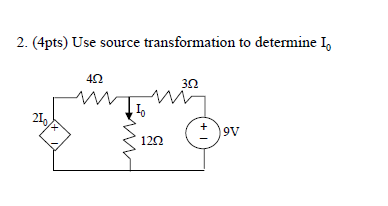 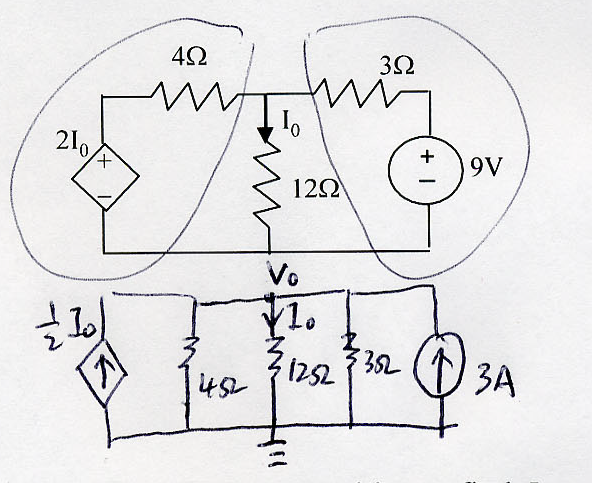 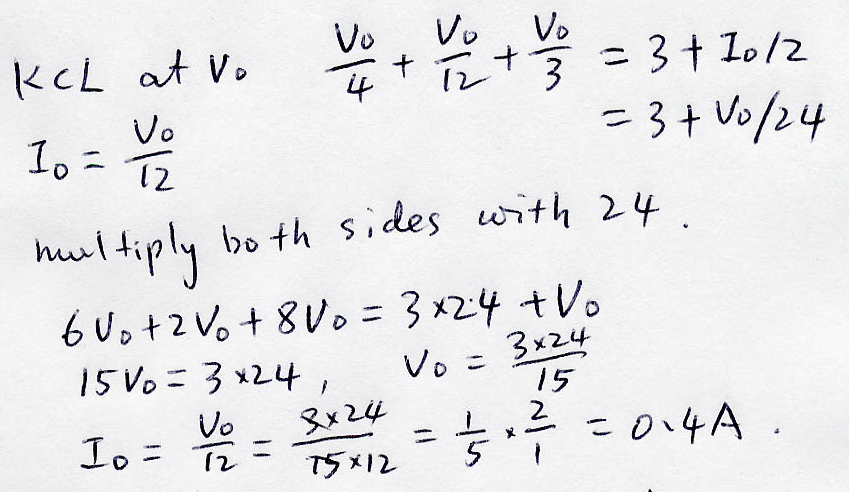 R13
Practice 5:  Find v0  using source transformation
6Ω
5Ω
+
-
3Ω
9V
9v0
+
-
2Ω
R13
Practice 6:  Find v0  using source transformation
+ -
3A
2Ω
3Ω
4A
2Ω
2A
10V
2Ω
R13
Practice 7:  Find I0  using source transformation
4Ω
I0
1Ω
v0/3
+
-
8V
6Ω